Особенности высшей нервной деятельности.
 Речь, воля и эмоции
Словарь
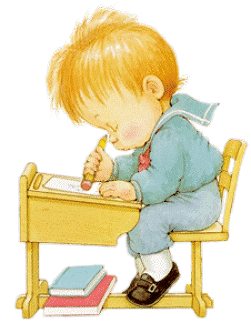 Речь
Звуки  мы можем отразить  буквами, а наборы звуков,
соответственно, словами.
Слово может являться символом конкретного предмета или явления; может отображать, замещать сигналы, поступающие из внешнего мира, то есть быть «сигналом сигналов». 
Образование условного рефлекса на основе речи является качественной особенностью ВНД человека (слюноотделение при слове лимон).
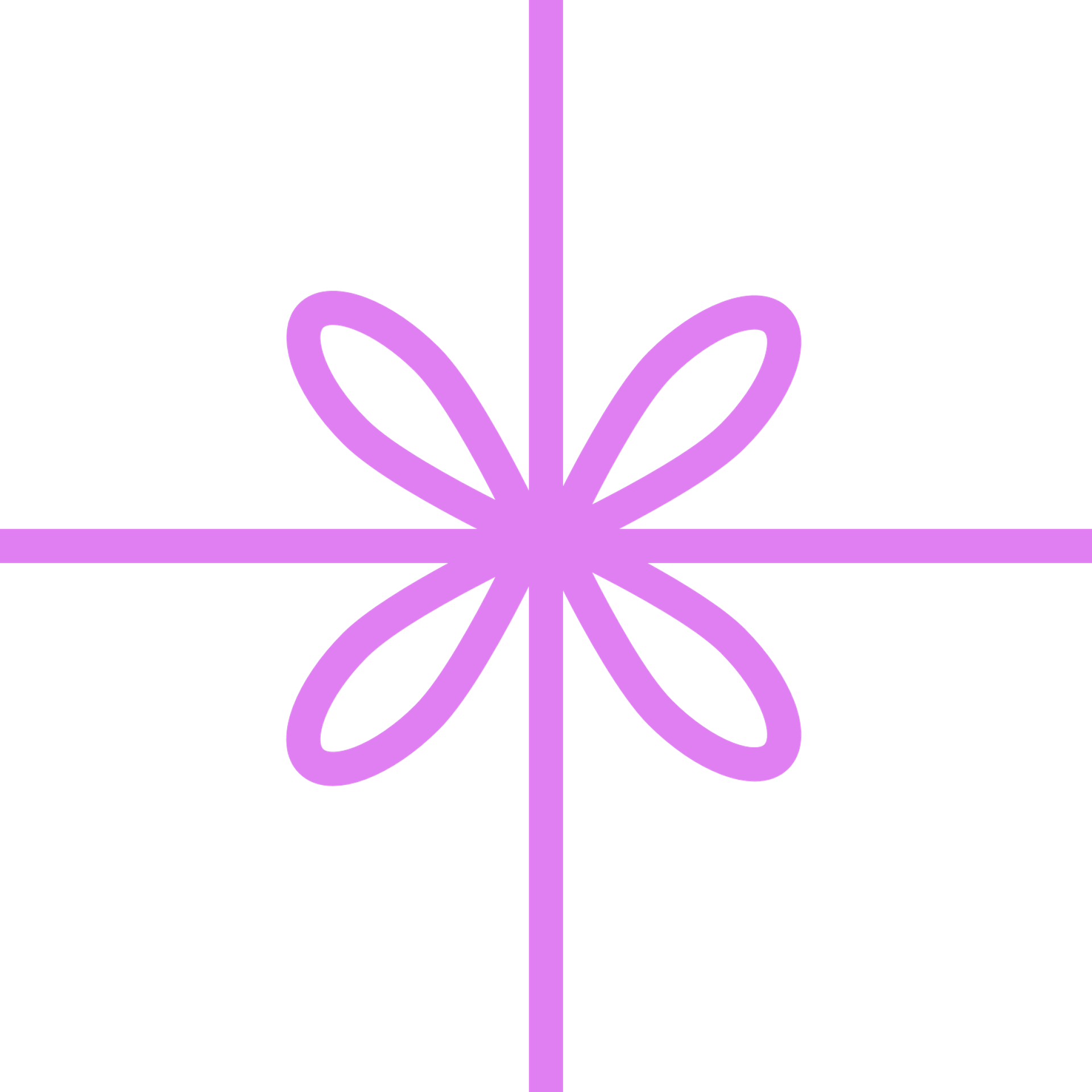 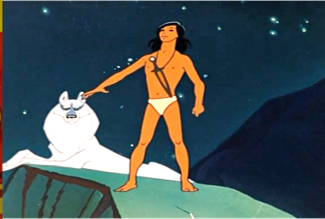 Речь
Таким образом, человек, в отличие от животных, обладает двумя сигнальными системами:
Первая сигнальная система:   1. Обеспечивает анализ и синтез  сигналов от рецепторов органов чувств;   2. Обеспечивает конкретно – наглядное мышление;
Вторая сигнальная система:   1. Обеспечивает анализ и синтез информации, поступающей в виде символов (слов, знаков, формул);   2. Обеспечивает абстрактно – логическое мышление;
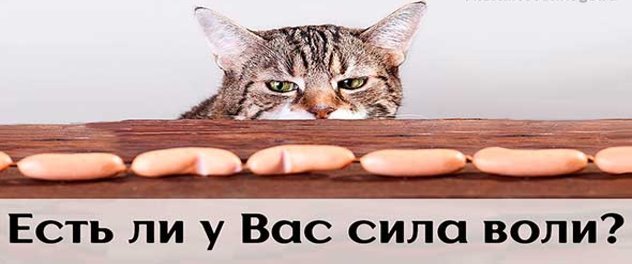 Воля
Характер взаимосвязан с волей – способностью человека совершать сознательные действия,  требующие преодоления внешних и внутренних трудностей.
 Воля – это желание, ставшее действием.
Воля связана с принуждением себя к  деятельности, действию или бездействию (иногда не делать что-либо – это тоже проявление воли. Например, не есть на ночь).
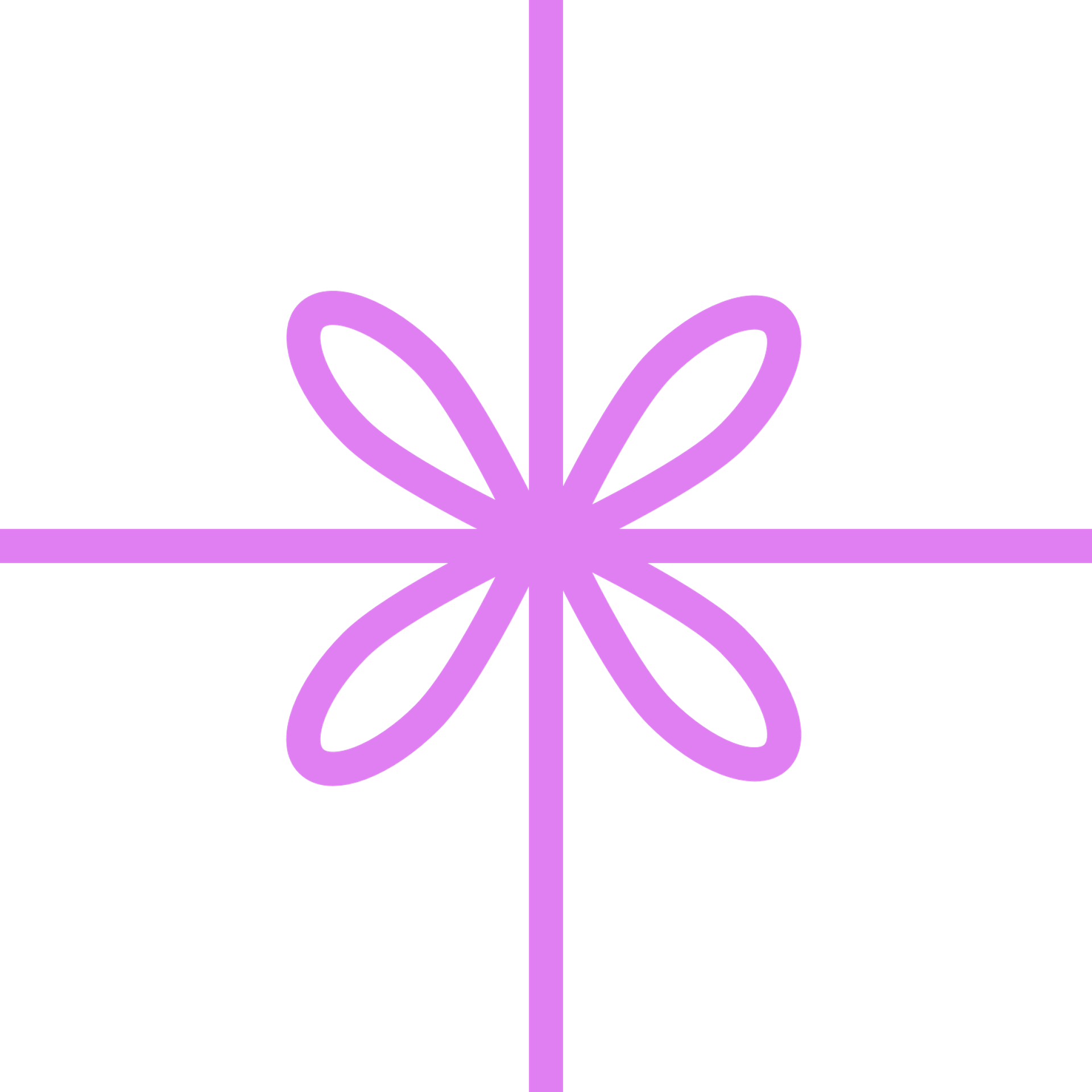 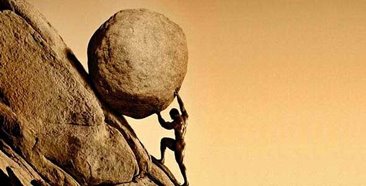 Волевые качества человека
Целеустремленность – способность человека ставить перед собой  цель и активно стремиться к ее достижению.
Решительность – незамедлительные, но обдуманные действия, реализующие принятое решение.
Настойчивость – следование намеченному плану, несмотря на преграды и поражения.
Самодисциплина – осознанное подчинение установленным требованиям, нормам и правилам.
Самообладание – способность контролировать свои эмоции.
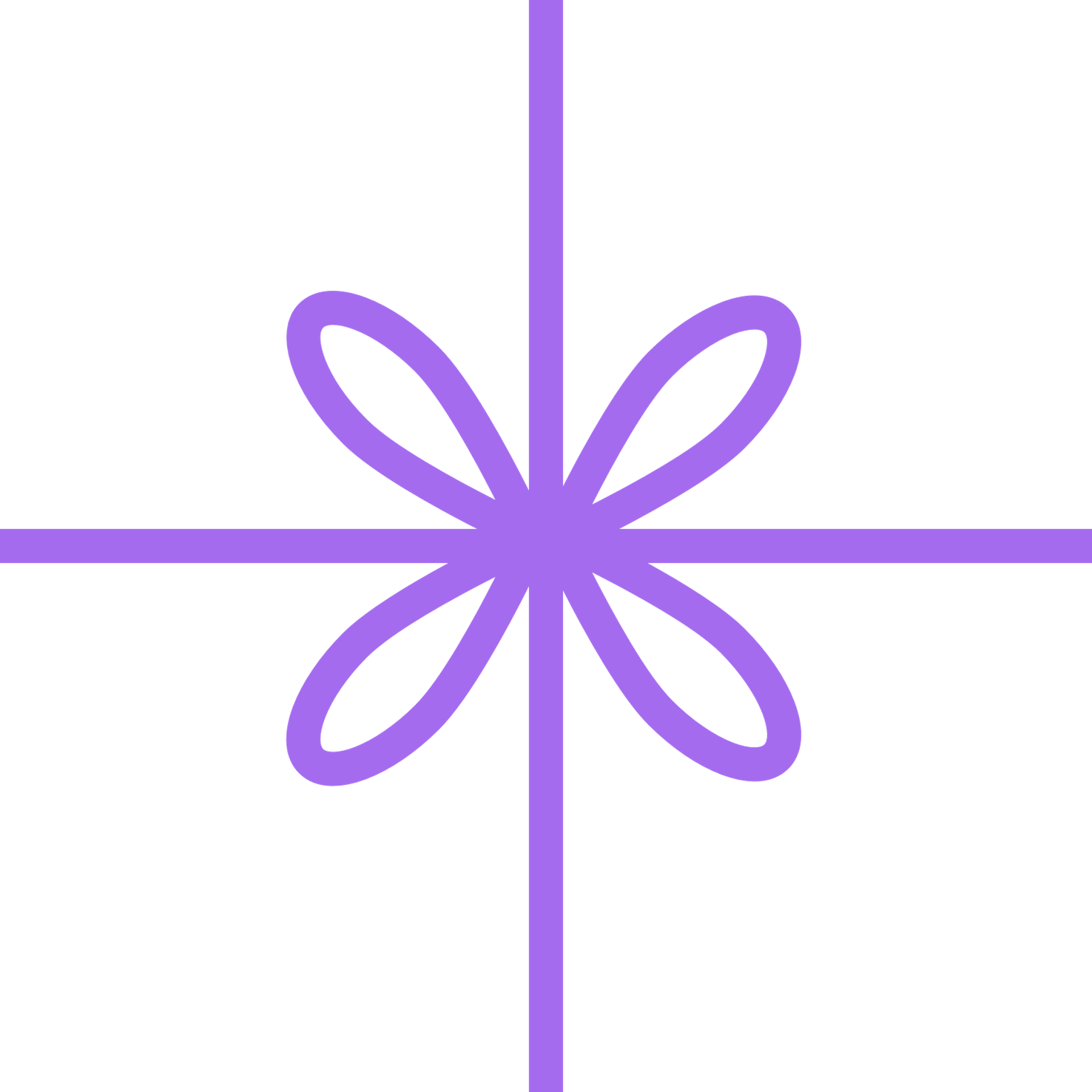 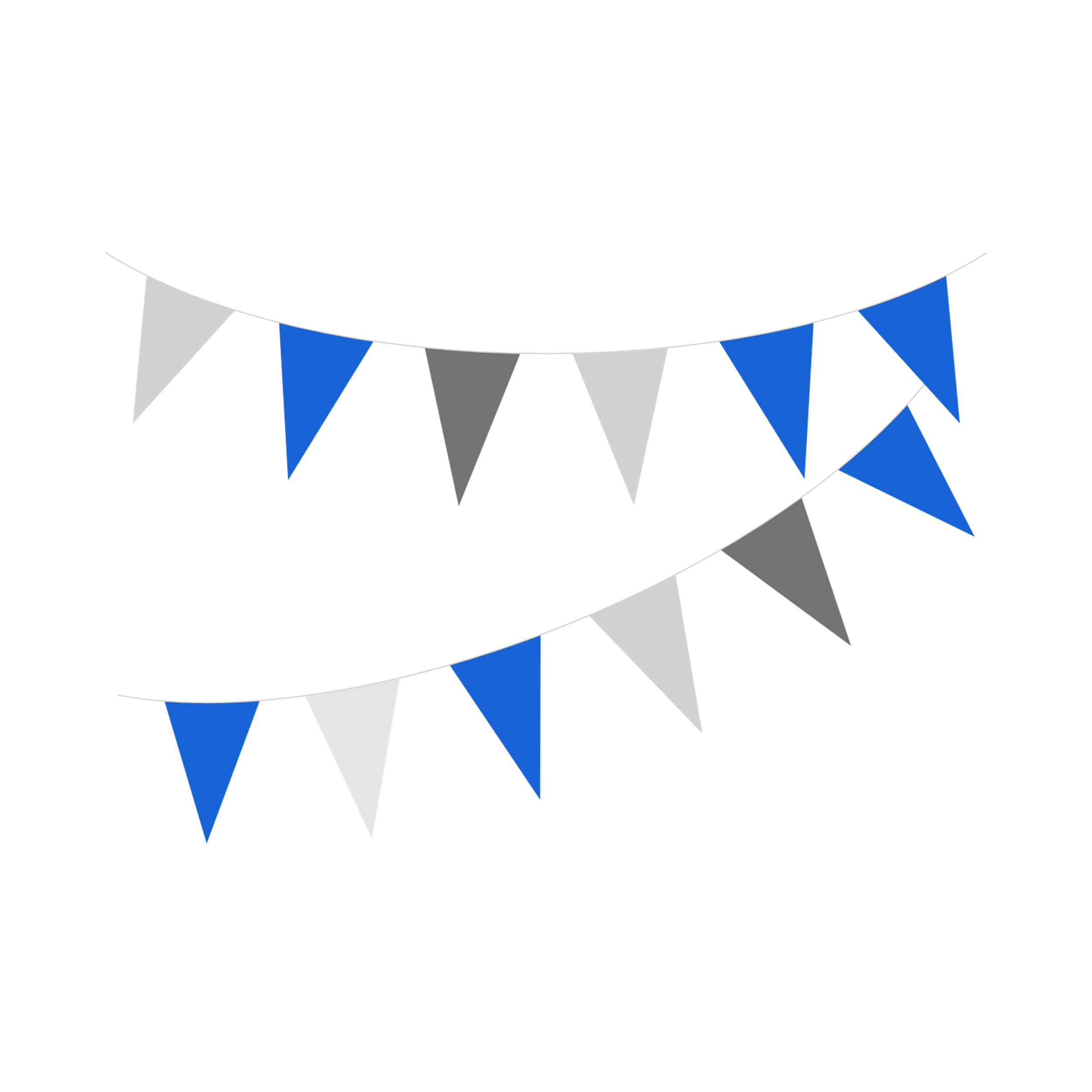 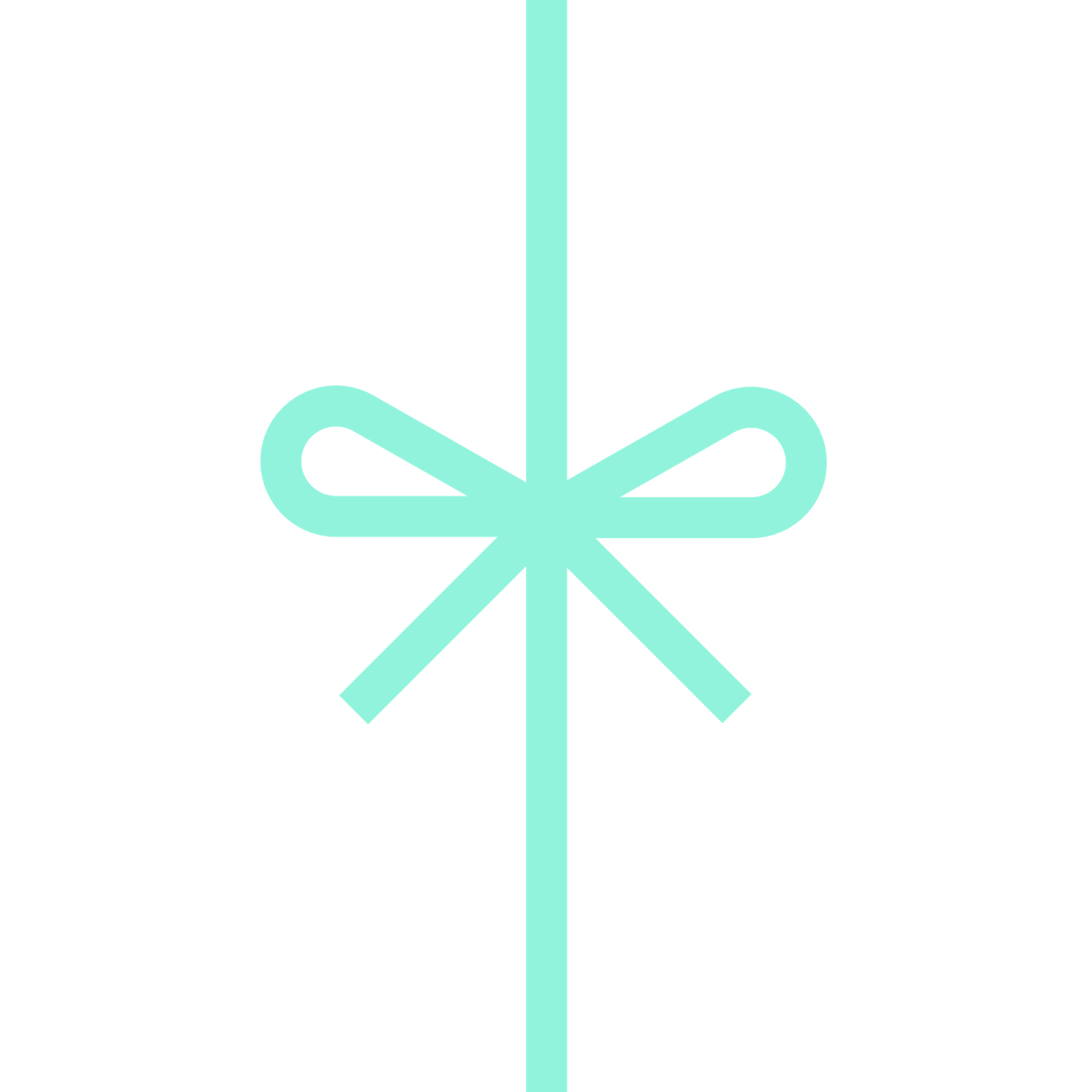 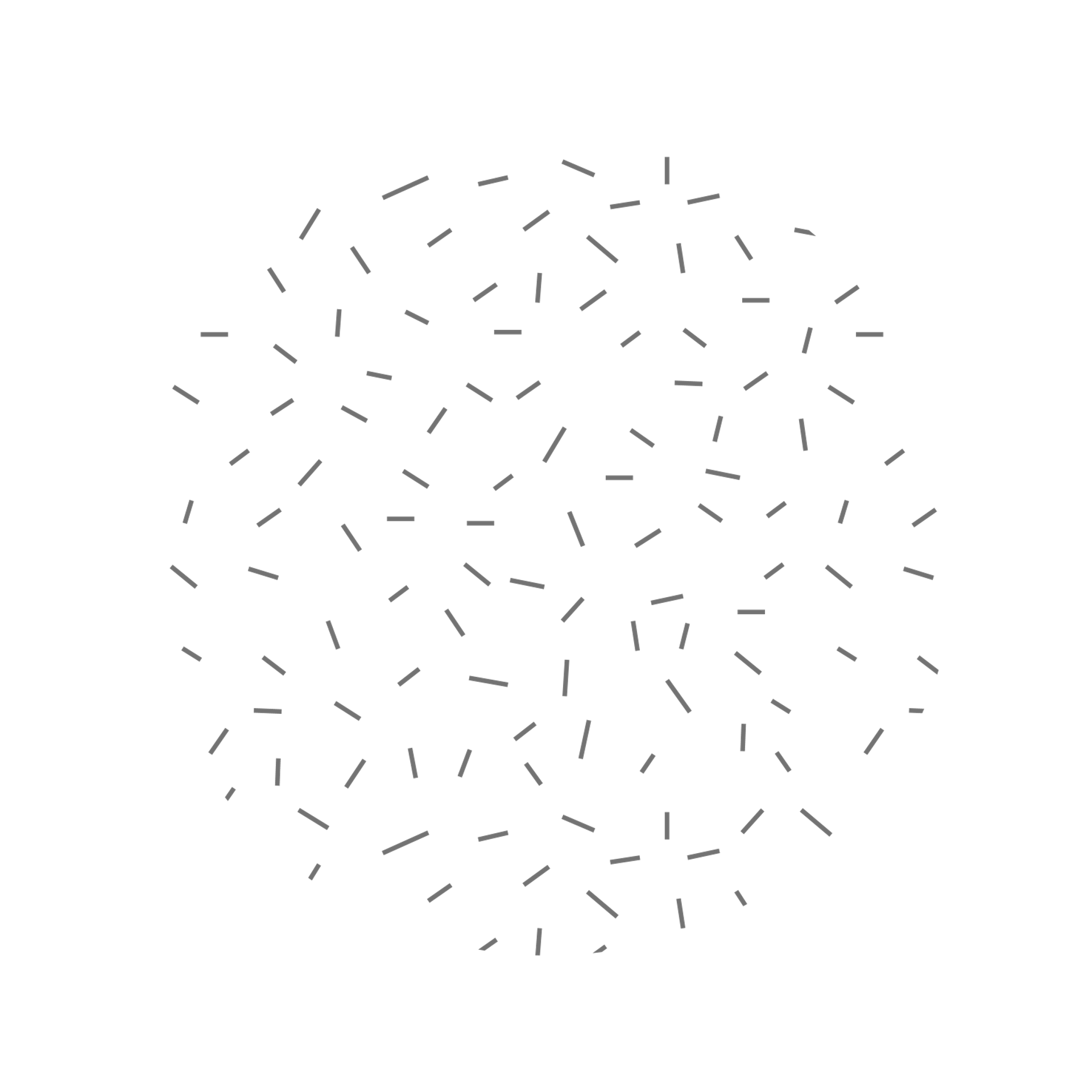 Эмоции
Эмоции  (от лат. emoveo — потрясаю, волную)  – это переживания, в которых проявляется отношение человека к окружающему миру и самому себе.
  Поведение человека всегда окрашено эмоциями.  1. Положительные эмоции (радость, восторг, удовлетворение) – активное состояние мозговых структур, побуждающее усилить или повторить данное состояние.   2. Отрицательные эмоции (гнев, ужас, страх, отвращение) – активное состояние мозговых структур, побуждающее к ослаблению или прекращению данного состояния.
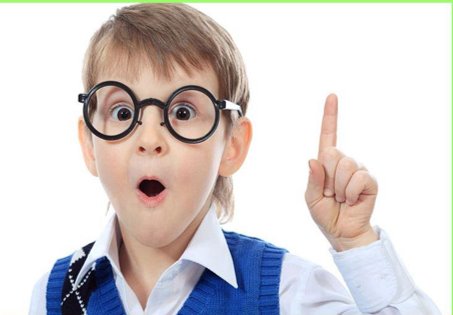 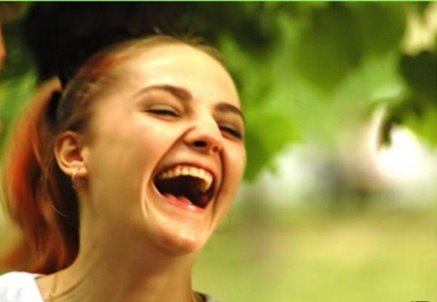 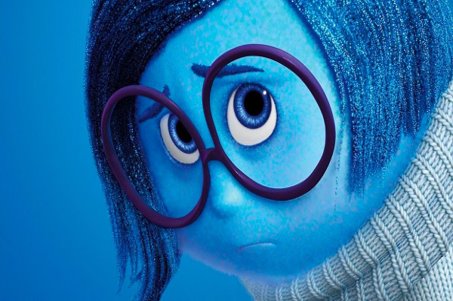 Эмоции
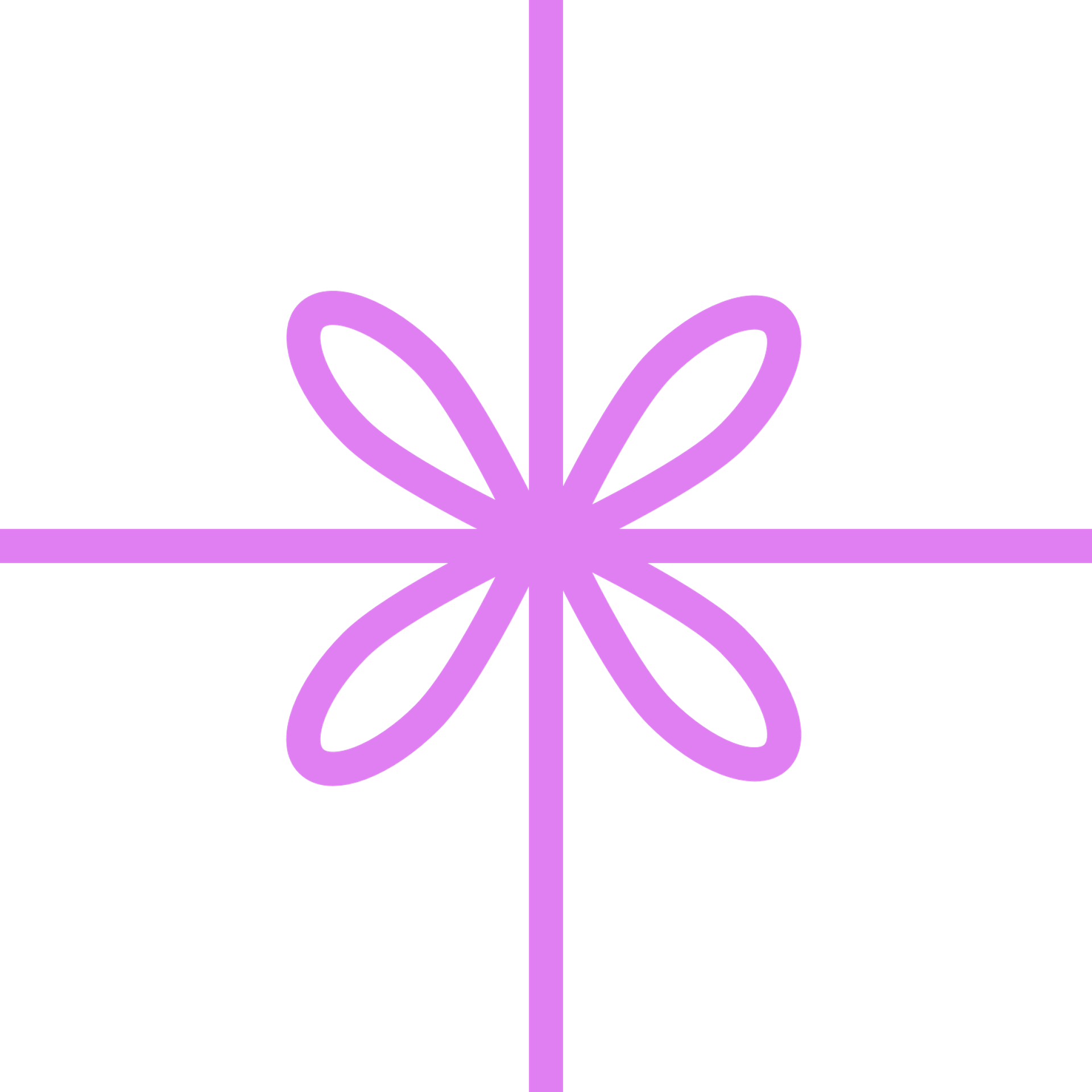 Наукой доказано, что сильные эмоции утомляют организм и вводят его в стрессовое состояние. Сердце является чутким барометром этого равновесия.
Отрицательные эмоции могут спровоцировать заболевания сердца и возникновение злокачественных опухолей.
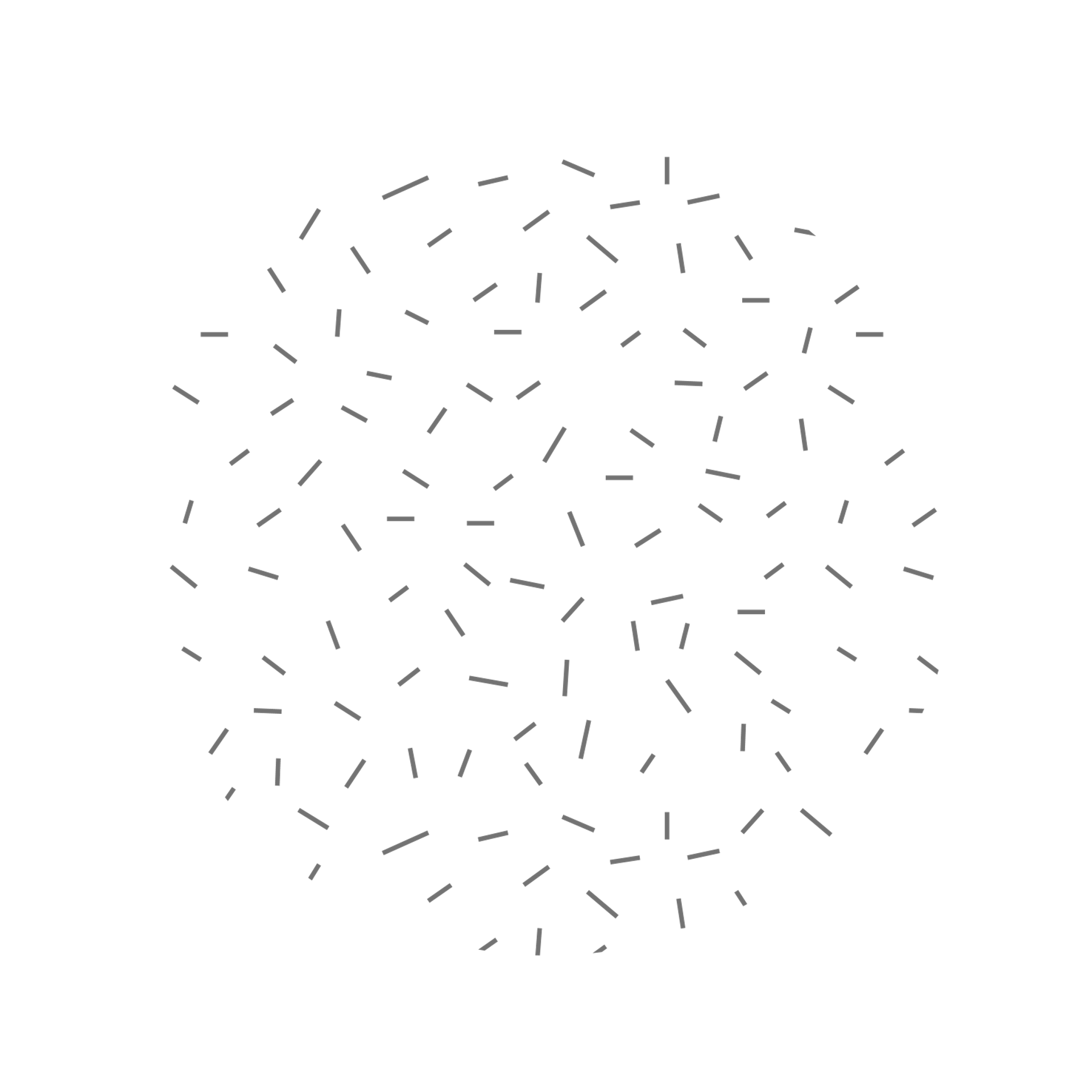